РМО педагогических работников профессиональных образовательных организаций Костромской  области  по профилю  «Экономика и управление»
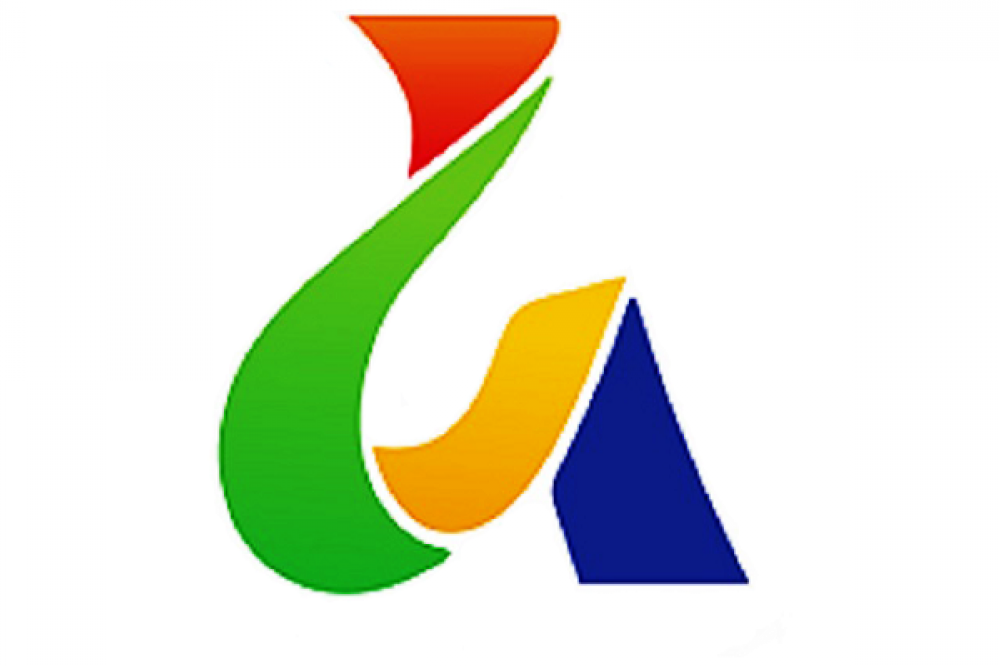 Особенности проведения 
Регионального этапа 
Национального чемпионата 
по профессиональному мастерству среди инвалидов и лиц с ограниченными возможностями здоровья «Абилимпикс»

Маркова Е.С.
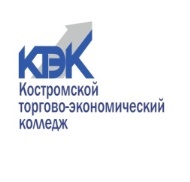 Международное движение «Абилимпикс»
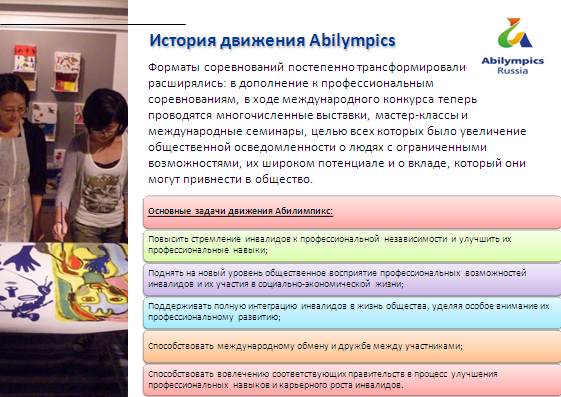 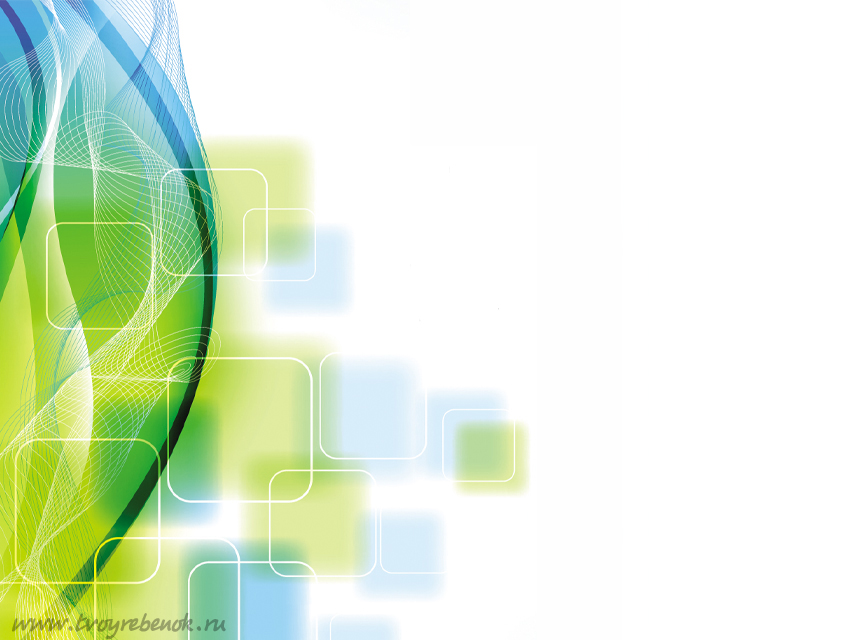 ЦЕЛЬ - создание системы конкурсов обеспечивающей эффективную профессиональную ориентацию и мотивацию людей с инвалидностью к профессиональному образованию, содействие их трудоустройству
ЗАДАЧИ

■ Популяризация профессий и специальностей, направлении подготовки, реализуемых в системе профессионального образования, с целью трудоустройства и самореализации инвалидов различных нозологий
■ Профориентация, повышение мотивации людей с инвалидностью к получению профессионального образования и трудоустройству
■ Формирование инклюзивной культуры в профессиональном образовании
■ Содействие трудоустройству выпускников и специалистов с инвалидностью
■ Вовлечение работодателей в процесс инклюзивного профессионального образования и последующего трудоустройства людей с инвалидностью
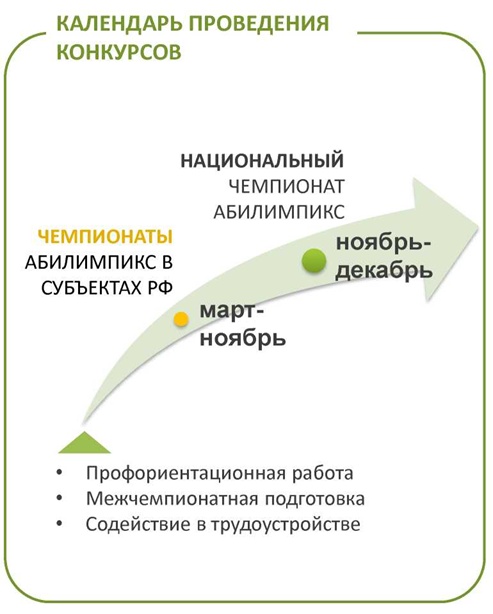 Открытие конкурсной площадкиПК «Выпечка хлебобулочных изделий»
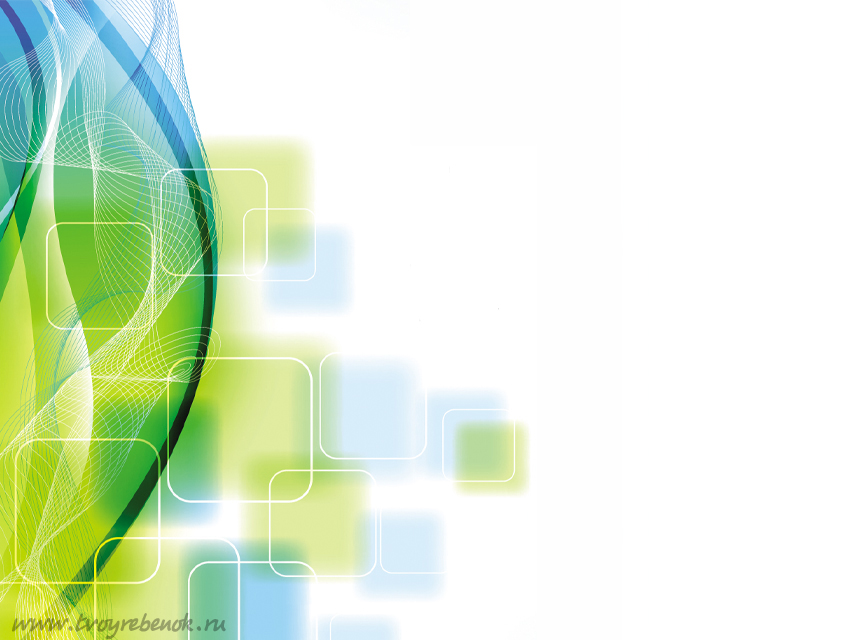 в РУМЦ СПО а базе Костромского торгово-экономического колледжа открыта региональная конкурсная площадка «Абилимпикс-2020»
     по категории участников «Студенты», «Школьники»,  «Специалисты» по направлению «Питание». 
Ролик размещен на сайте региональной теле-радиокомпании «Русь» в новостном выпуске 17 июня 2020года 
https://rus-kostroma.ru/news/43639_k_chempionatu_laquo_abilimpiks_raquo_kostromichey_budut_gotovit_v_novoy_laboratorii/
«Абилимпикс» в 2020 году
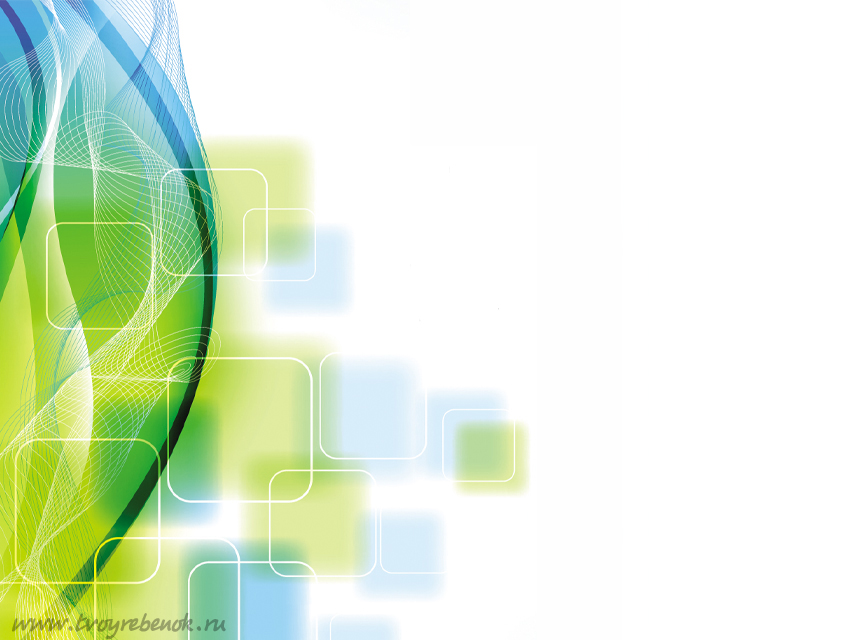 Региональный уровень
Очный формат, с сокращенной деловой и культурной программой, без зрителей
Организация на базе КТЭК площадок    по компетенциям: «Выпечка хлебобулочных изделий» «Предпринимательство»
      «Адаптивная физическая культура»
Обучение и помощь волонтеров
волонтеры КТЭК по компетенциям: 
         «Выпечка хлебобулочных изделий»
         «Адаптивная физическая культура»
Чемпионатное движение «Абилимпикс» в Костромской области с  2017 года
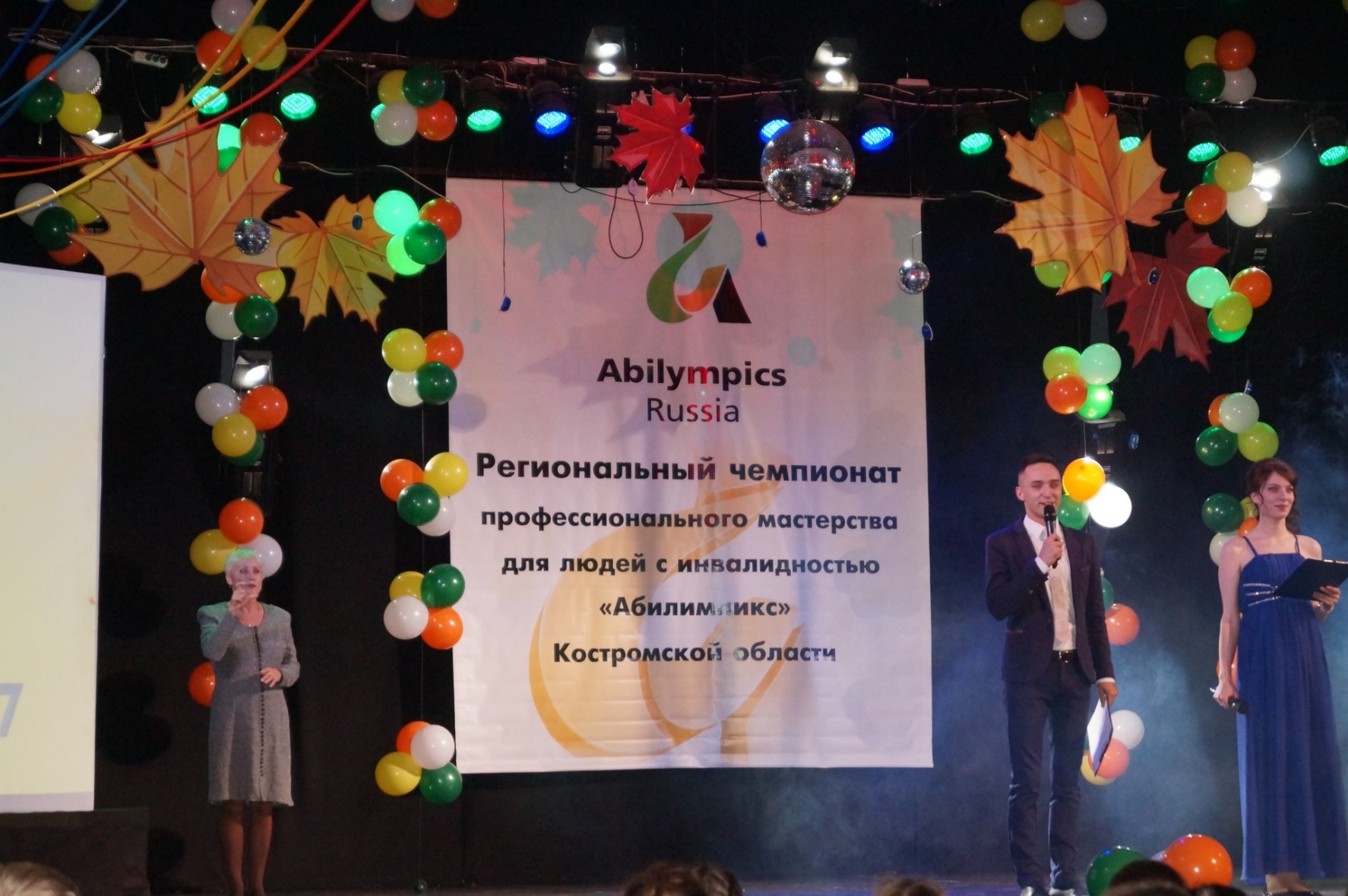 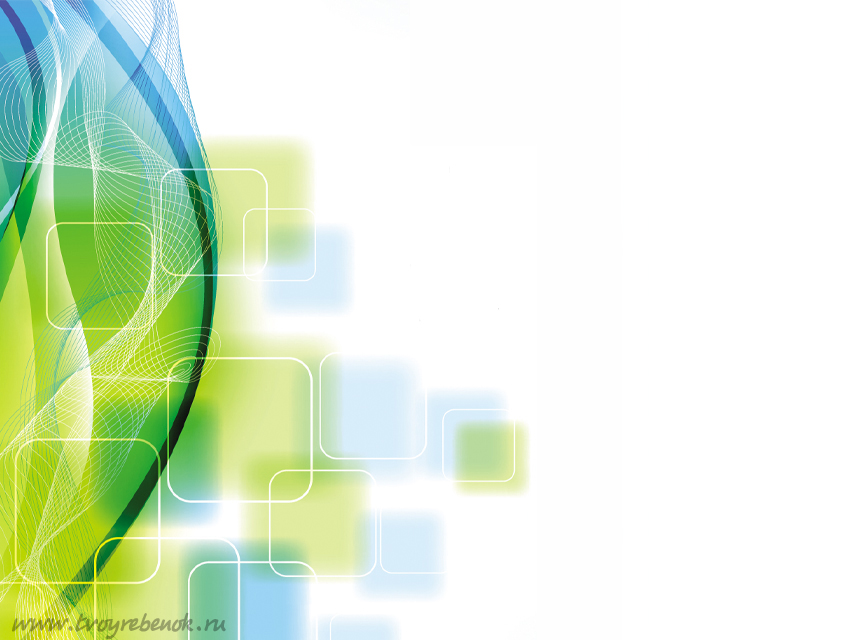 «Абилимпикс» в 2020 году
Национальный уровень
Очно-дистанционный формат
Организация на базе КТЭК площадок    по компетенциям: «Выпечка хлебобулочных изделий» «Предпринимательство»
      «Адаптивная физическая культура»
Обучение и помощь волонтеров
волонтеры КТЭК по компетенциям: 
         «Выпечка хлебобулочных изделий»
         «Адаптивная физическая культура»
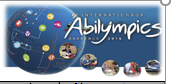 Участники  расширенного состава Национальной сборной России чемпионата «Абилимпикс»компетенция «Выпечка хлебобулочных изделий», категория «Студенты»:Гончаров Богдан, 2 курсБабкин Александр, 3 курскомпетенция «Кондитерское дело», категория «Специалисты»:Гогин Е.Г., мастер производственного обучения колледжа
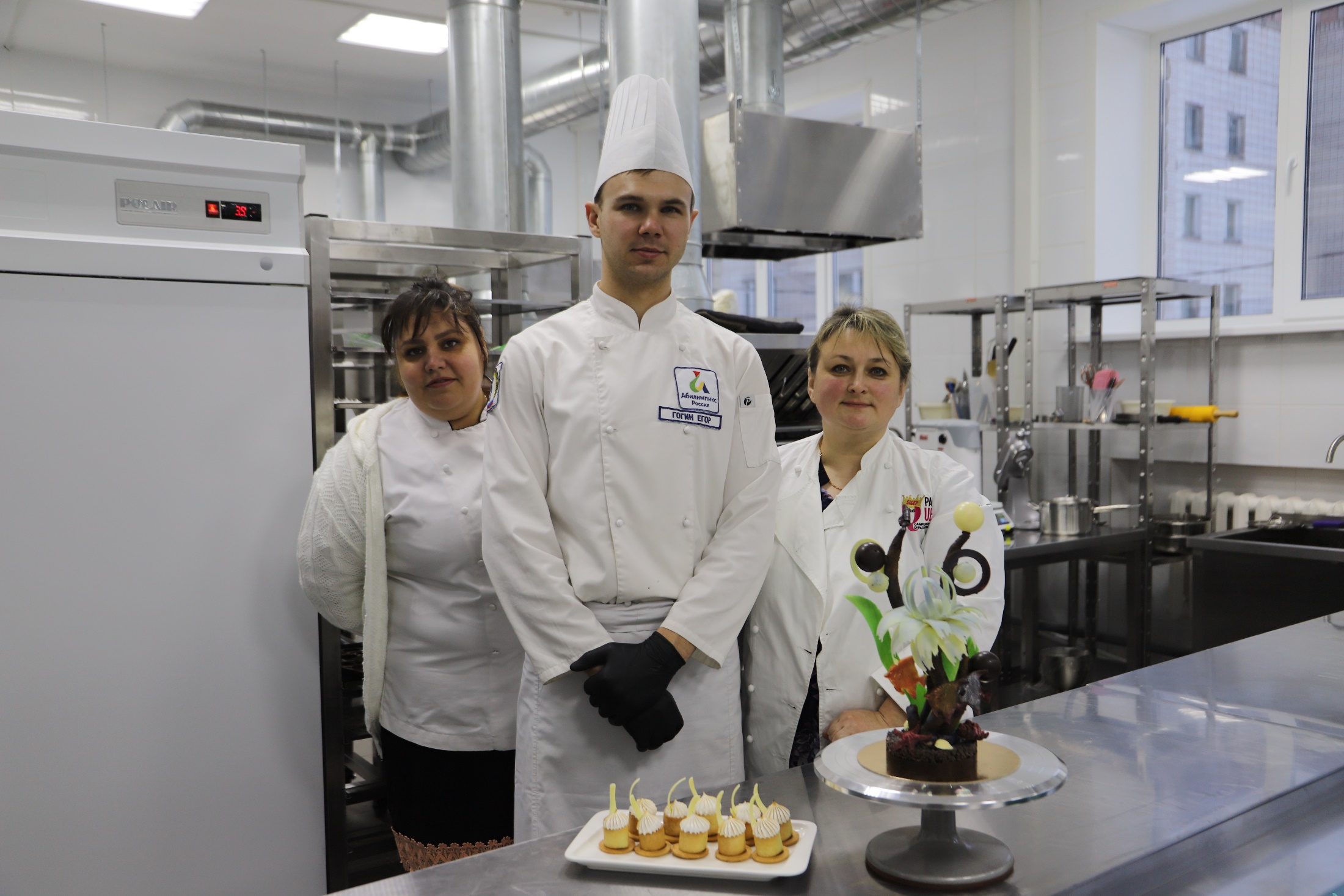 V Региональный Чемпионат профессионального мастерства среди инвалидов и лиц с ОВЗ по компетенции «Предпринимательство» на базе ОГБПОУ «Костромского торгово-экономического колледжа». 28.04.2021 г.Участники
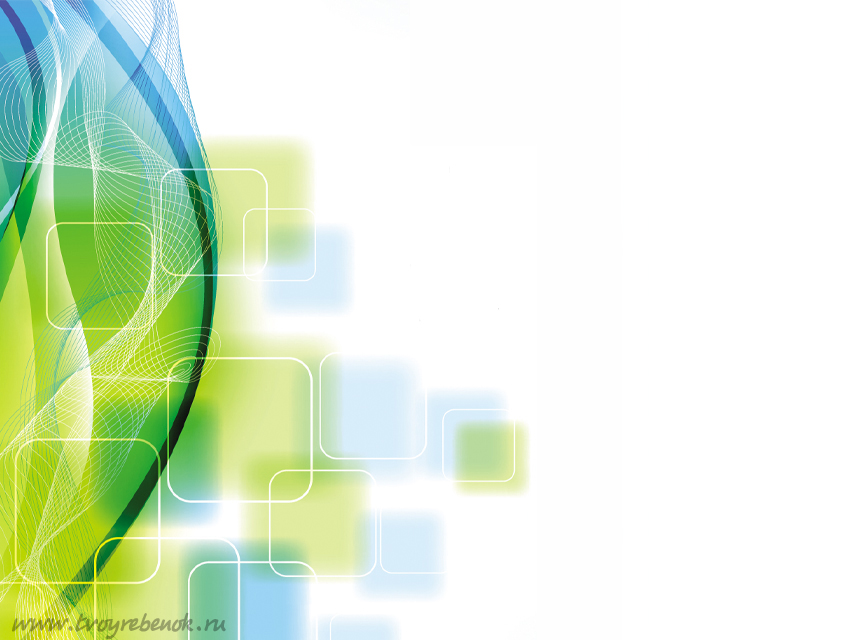 студенты образовательных учреждений Костромской области
ОГБПОУ «Костромской торгово-экономический колледж», 
ОГБПОУ «Костромской политехнический колледж».

Кудрявцев Вадим Александрович ОГБПОУ «КТЭК»
Молоков Олег Сергеевич
Попов Даниил Вячеславович
Скрябина Маргарита Руслановна

Полякова Алина Сергеевна ОГБПОУ «Костромской политехнический колледж»
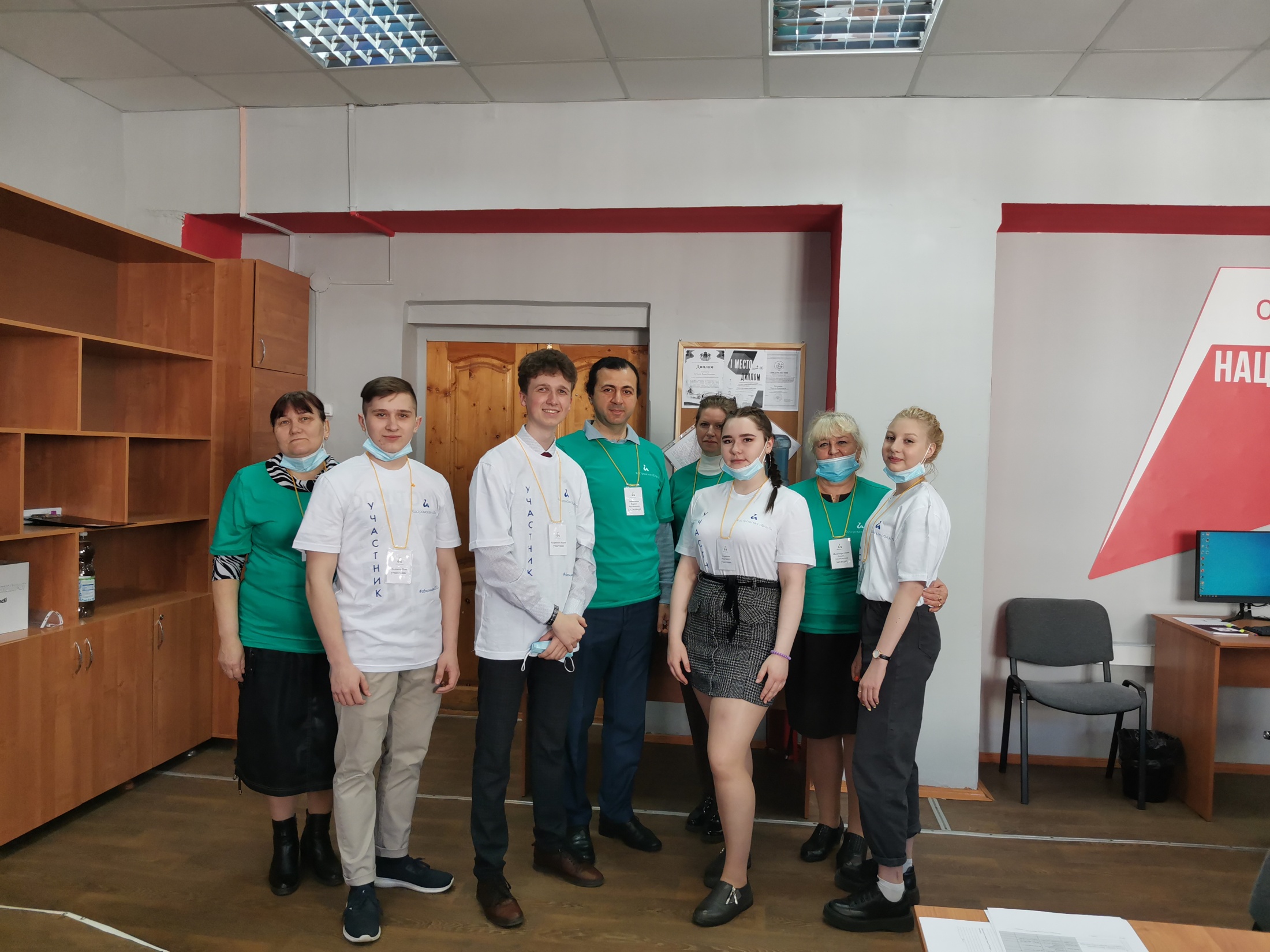 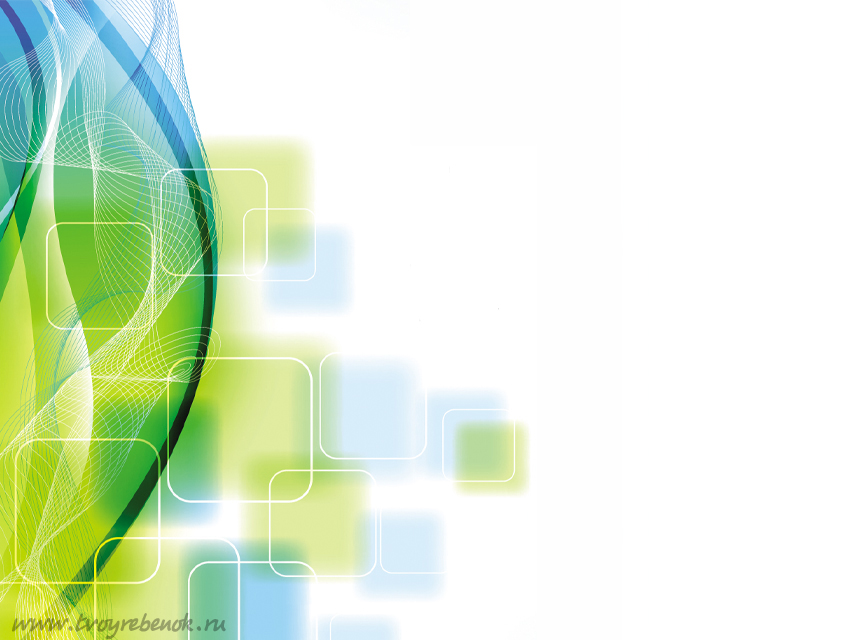 V Региональный Чемпионат профессионального мастерства среди инвалидов и лиц с ОВЗ по компетенции «Предпринимательство» на базе ОГБПОУ «Костромского торгово-экономического колледжа». 28.04.2021 г. Эксперты
на площадке выступили 
сертифицированные эксперты с большим опытом экспертной работы и судейства: 
Медиокритская Ольга Геннадиевна, 
Корчинская Елена Михайловна, (ОГБПОУ «Костромской торгово-экономический колледж», 
Петрова Елена Вячеславовна
 (ОГБПОУ «Костромской машиностроительный колледж»),.
 Голубева Надежда Валерьевна (ОГБПОУ «Костромской политехнический колледж»)
Тема чемпионата «Экология как часть устойчивого развития предприятия»
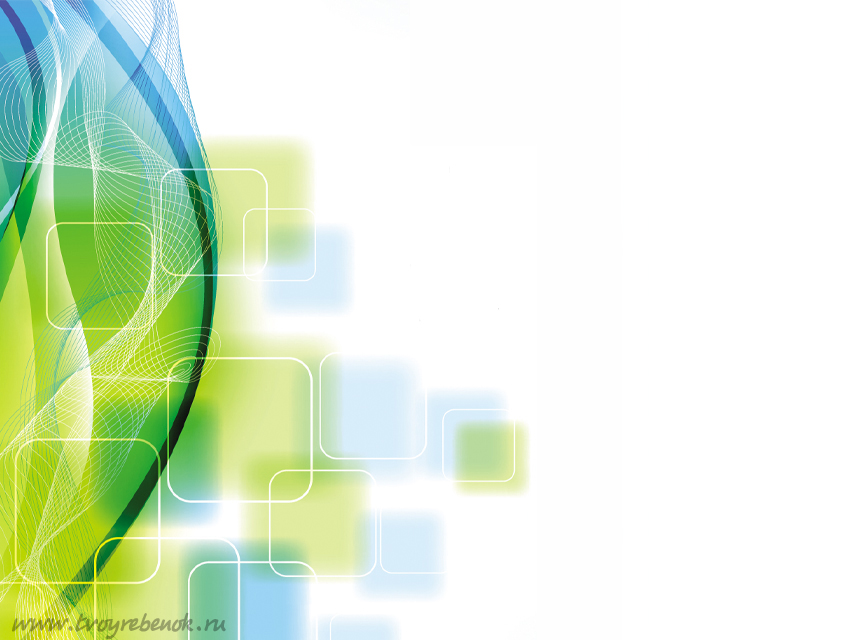 Бизнес-идеи: 
студия звукозаписи “mieRAGE”
 
Котокафе «Хвостик Сью»

Крытый скейт-парк “Smith”

Студия организации детских праздников для особенных детей «МЕЧТЫ СБЫВАЮТСЯ».
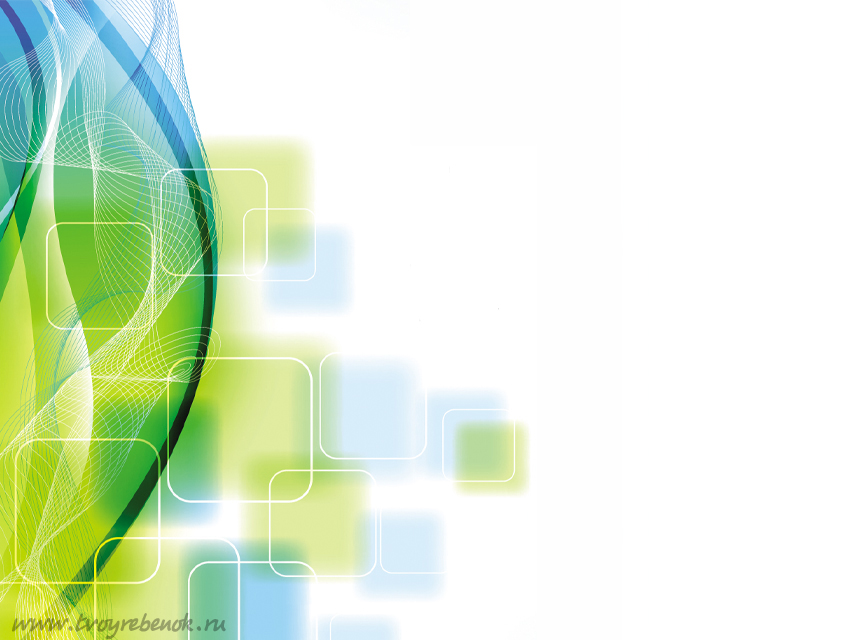 Результаты конкурса
лидерские качества
   способность к командообразованию, сотрудничеству
Уверенность в своих силах
Навыки бизнес-планирования
Общение с экспертами
    планирование своей профессиональной деятельности 
участие в будущих конкурсах


1 место – Кудрявцев Вадим проект Студия звукозаписи “mieRAGE”;
2 место – Полякова Алина  проект Студия организации детских праздников для особенных детей «МЕЧТЫ СБЫВАЮТСЯ»;
3 место – Скрябина Маргарита  проект Котокафе «Хвостик Сью»;
4 место - Молоков Олег с проект Крытый скейт-парк “Smith”.
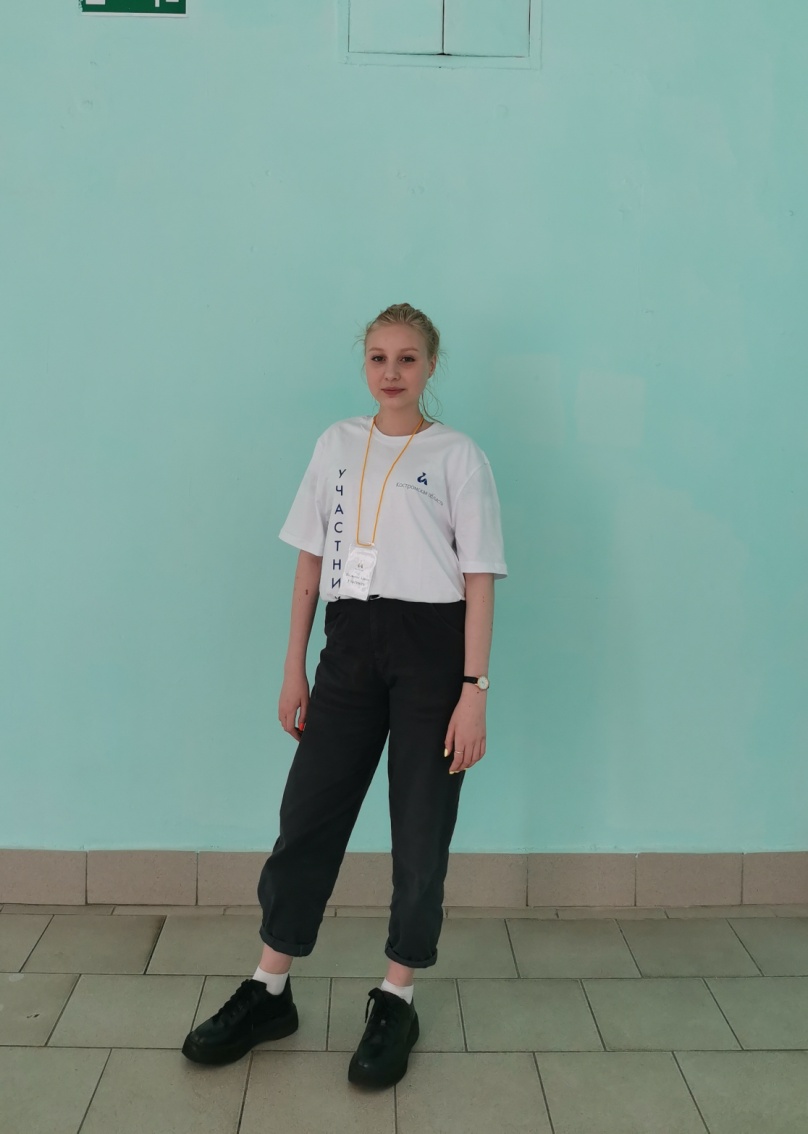 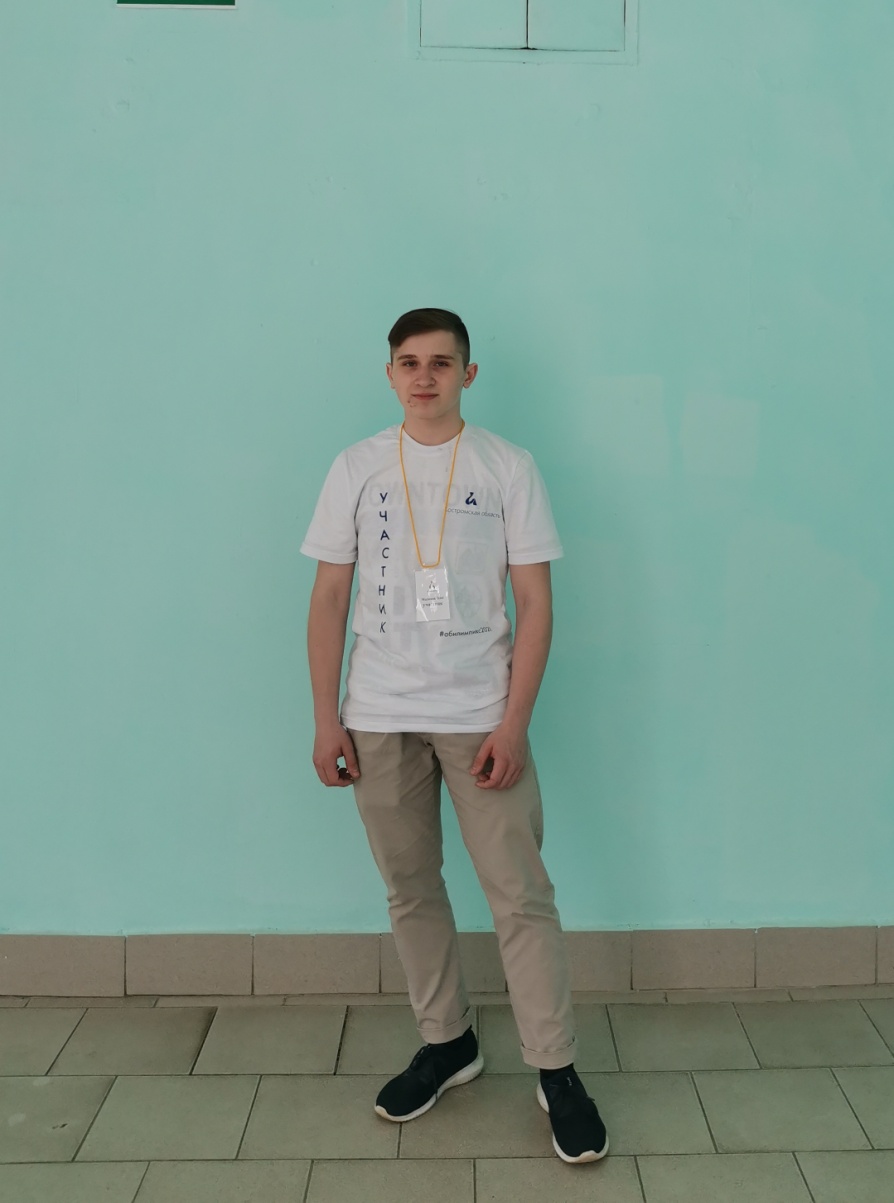 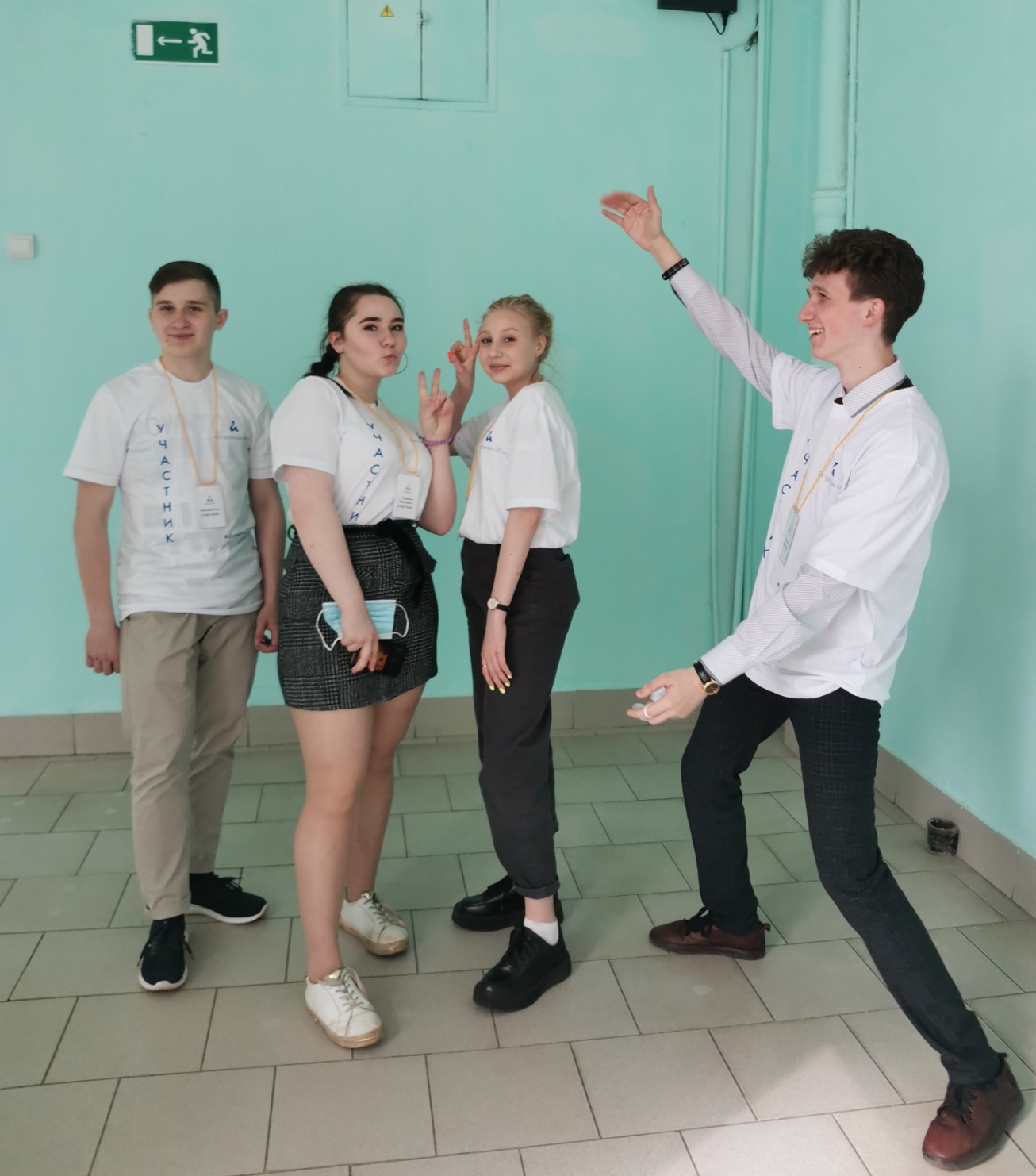 С 4 по 17 октября 2021 года прошел отборочный этап VII Национального чемпионата по профессиональному мастерству среди инвалидов и лиц с ограниченными возможностями здоровья «Абилимпикс» - 2021 в очно-дистанционном формате.
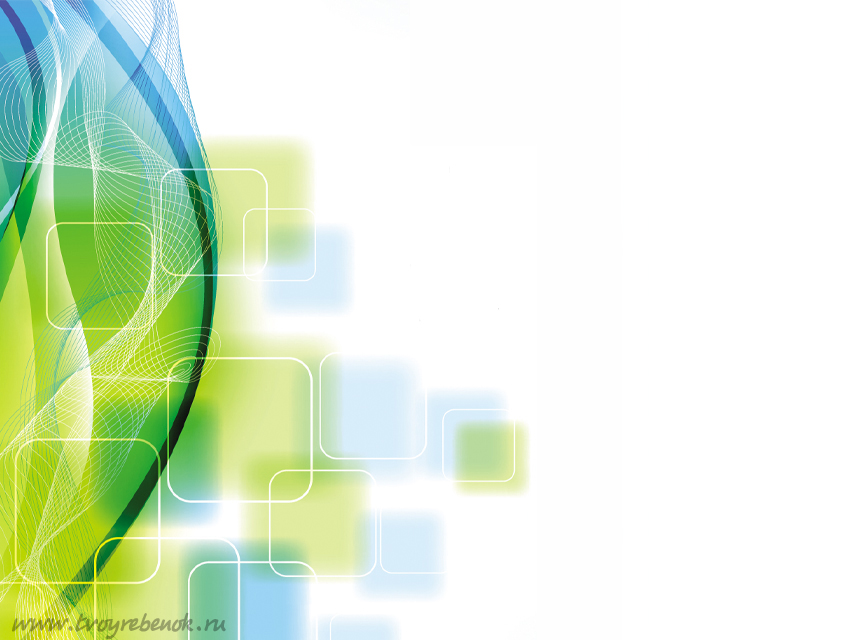 Отборочный этап прошел по 74 основным компетенциям VII Национального чемпионата «Абилимпикс». Всего приняло участие в отборочном этапе – 2198 человек.
Количество компетенций и участников по категориям:
«Школьники» - 678 человек по 48 компетенциям;
«Студенты» - 1251 человек по 73 компетенциям;
«Специалисты» - 265 человек по 28 компетенциям
Отборочный этап VII Национального чемпионата по профессиональному мастерству среди инвалидов и лиц с ограниченными возможностями здоровья «Абилимпикс» - 2021 в очно-дистанционном формате.
От Костромской области участие в отборочном этапе VII Национального чемпионата приняли  участие 19 человек - победители и призеры V Регионального чемпионата «Абилимпикс», который состоялся 27-29 апреля 2021 года.
Победителями отборочного этапа VII Национального чемпионата от Костромской области стали:
- Марченко Артём Сергеевич, компетенция «Брошюровка и переплетное дело» в категории «Студенты» (ОГБПОУ «Костромской машиностроительный техникум»;
- Заливалова Юлия Михайловна, компетенция «Выпечка хлебобулочных изделий» в категории «Студенты» (ОГБПОУ «Шарьинский политехнический техникум Костромской области»);
- Оборин Сергей Андреевич, компетенция «Кондитерское дело» в категории «Студенты» (ОГБПОУ «Костромской торгово-экономический колледж»);
- Яровиков Эдуард Владимирович, компетенция «Поварское дело» в категории «Школьники», (ОГБПОУ «Костромской техникум торговли и питания», ГКОУ «Буйская школа-интернат Костромской области для детей с ограниченными возможностями здоровья);
- Марков Дмитрий Евгеньевич, по компетенции «Социальная работа» в категории«Специалисты» (ФГБОУ ВО «Костромской государственный университет»);
- Кислов Максим Вячеславович, по компетенции «Сухое строительство и штукатурные работы» в категории «Школьники» (ГКОУ «Нерехтская школа-интернат Костромской области для детей с ограниченными возможностями здоровья»);
- Балябин Даниил Михайлович по компетенции «Ювелирное дело» в категории «Студенты» (ОГБПОУ «Костромской машиностроительный техникум»).
Победители отборочного этапа войдут в состав сборной Костромской области, которая примет участие в финале VII Национального Чемпионата «Абилимпикс» в Москве в ноябре 2021 года.
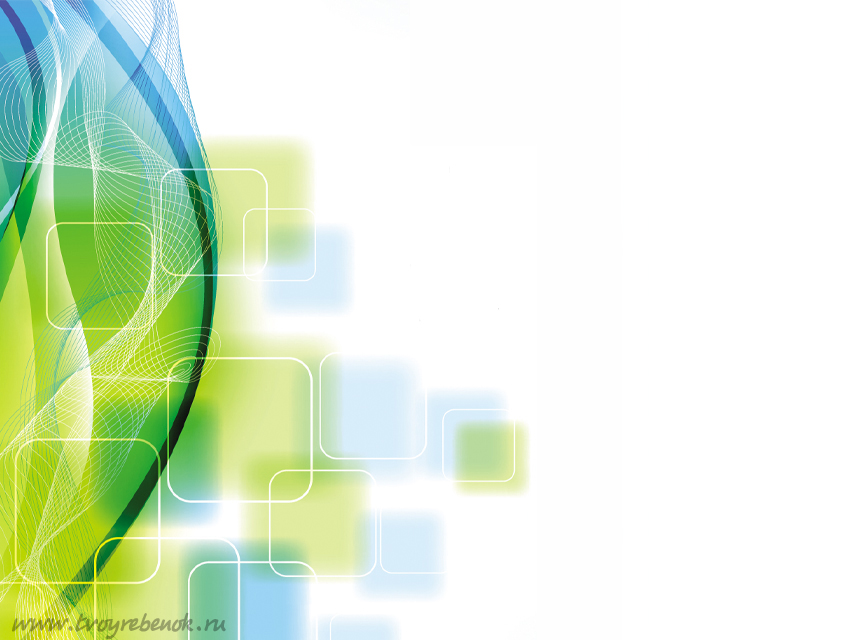 Возможности для участников
Проявить себя
Получить/подкрепить полученные общие и профессиональные компетенции  личностные результаты 
развитие навыков делового общения, публичного выступления, 
   аргументации своей точки зрения
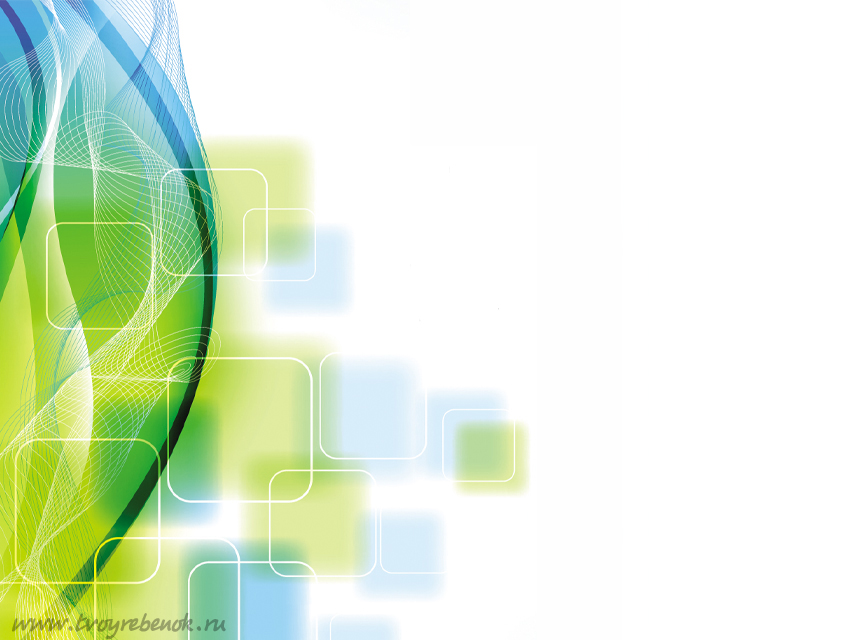 Приглашаем принять участие в 
Региональном Чемпионате профессионального мастерства среди инвалидов и лиц с ОВЗ по компетенции «Предпринимательство» в 2022 году
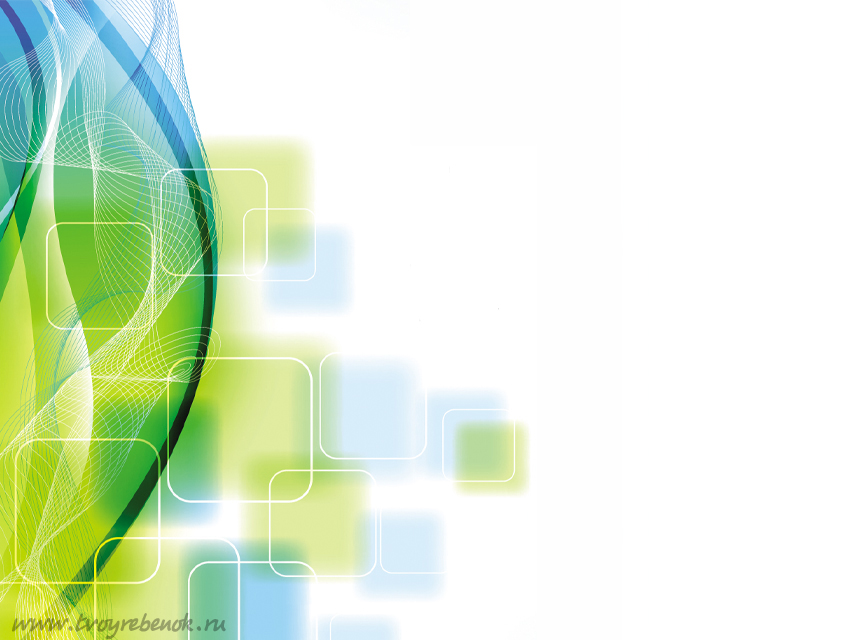 СПАСИБО ЗА ВНИМАНИЕ!